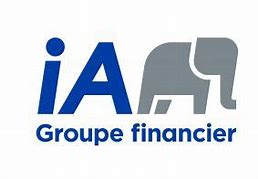 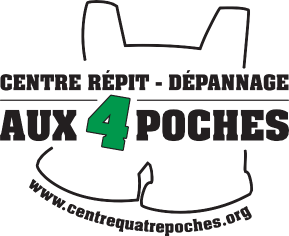 Tournoi de golf  Industrielle Alliance18 septembre 2024PARCOURS DU CERF - LONGUEUIL
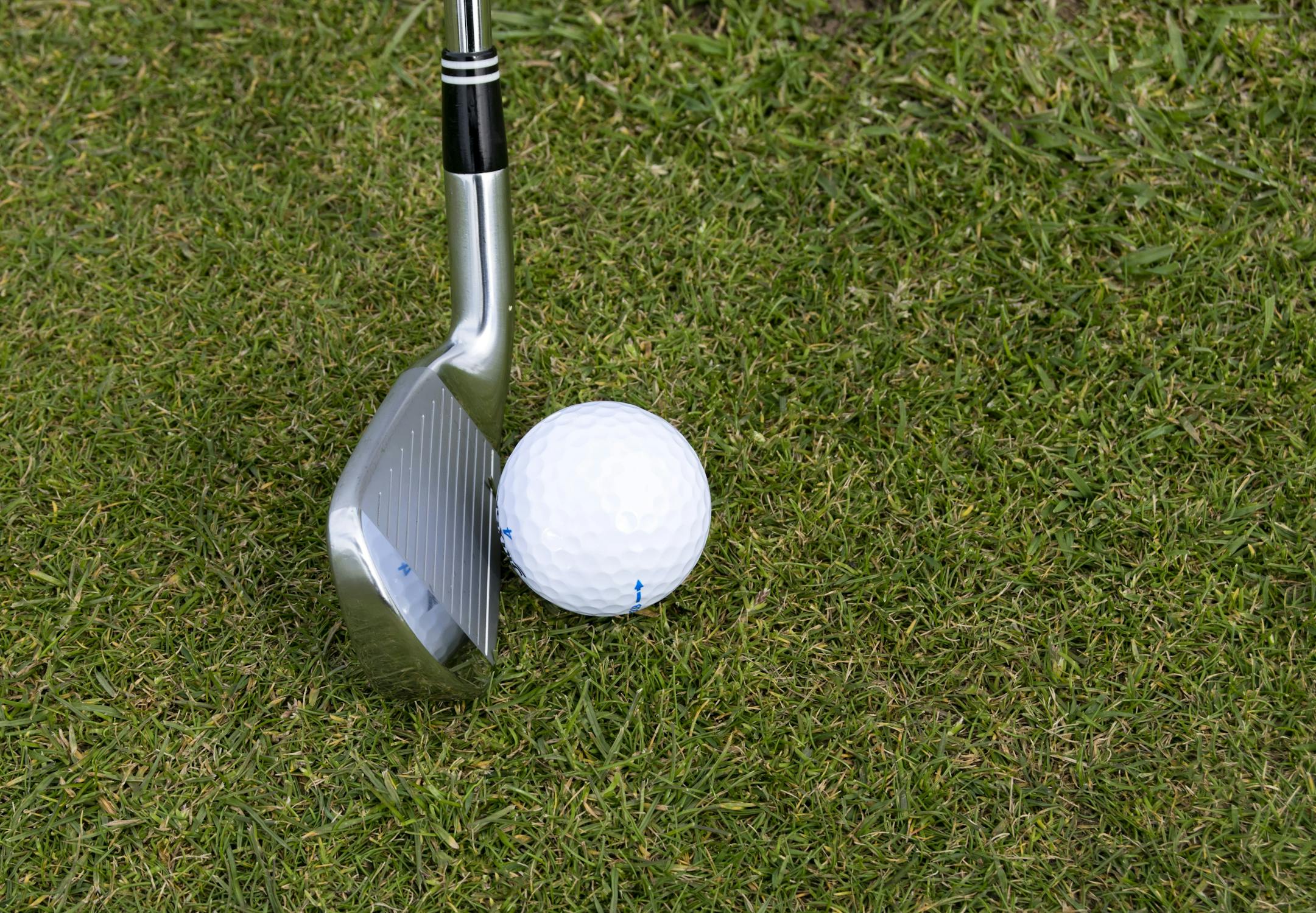 Bienvenue à cette 1ère édition!
 au profit du Centre 4 Poches
18 trous – formule Vegas
Départ à 11h00
250 $ par participant (reçu impôt 100$)
(golf, voiturette, cocktail, souper, vin)
Souper seulement
125 $ par participants (reçu impôt 40$)
(cocktail, souper, vin)
Pour s’inscrire : www.centrequatrepoches.org (Activités / tournoi golf Industrielle-Alliance)
Informations : Monique Milette 
dir-financement@4poches.org ou 514 567-1638